Warm Up #4
Look at Carbon on the Periodic Table.  Why is Carbon’s atomic mass number 12.011 and not a whole number?


I am a mystery element.  I have 32 protons and 24 neutrons.  What element am I?  What is my mass number?  What is my correct notation?


I am a mystery element.  I have a mass of 29, and I have 13 neutrons.  What element am I?  What is my atomic number?  What is my correct notation?
Introduction to the Mole
TEST CHEAT SHEET!WRITE THIS DOWN!!!
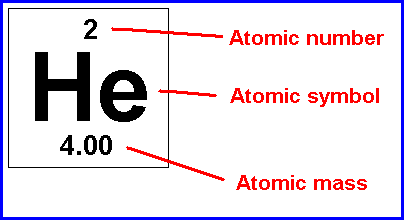 Atomic Number = # Protons = Element #

Mass Number = # Protons + # Neutrons

# Neutrons = Mass Number – Atomic Number

Chlorine-36  36 = Mass Number (Atomic # = 17)

Shorthand Notation:  	Cl
36
17
Review
Atomic Mass – number of protons + neutrons

On Periodic Table: AVERAGE atomic mass of all element’s isotopes

Isotopes – same element, different number of neutrons
DIFF chemical properties
Aluminum’s atomic mass: 26.98
What a Mole Is…
Mole (mol) – standard unit of measurement used in chemistry
Describes both atoms and atomic mass

1 mol of a substance = ATOMIC MASS of substance (in grams)
1 mol C = 12.011 g
1 mol Na = 22.99 g
1 mol NaCl = 58.44 g
22.99 + 35.45
Moles and Atoms
1 mol = 6.022 x 1023 atoms for ALL elements and compounds

Avogadro’s Number – 6.022 x 1023
MEMORIZE THIS

1 mol C = 6.022 x 1023 atoms
1 mol H = 6.022 x 1023 atoms
1 mol H2O = 6.022 x 1023 molecules
Applying Chemistry Conversions
Mole – Standard unit of measurement

1 mol = 6.02 x 1023 atoms (Avogadro’s number)

1 mol = molar mass of element (in grams - bottom number on Periodic Table
Chemistry Conversions Chart
Grams

Mass # of element


Bottom # on periodic table
Moles

ALWAYS  1 mol when converting

HEART of chemistry
Atoms

6.022 x 1023 atoms

Avogadro's number

# NEVER changes
Converting3 mol Na = ?
Moles to Grams
Moles to Atoms
Start: 	3 mol
On Bottom:	 MOL
On Top: 	GRAMS





Cross out top/bottom units
Start: 	3 mol
On Bottom: 	MOL
On Top: 	ATOMS





Cross out top/bottom units
grams
3 mol
atoms
3 mol
mol
mol
Converting3 mol Na = ?
Moles to Grams
Moles to Atoms
ALWAYS put 1 by MOL

Convert moles to GRAMS





Multiply top numbers
Divide by bottom
ALWAYS put 1 by MOL

Convert moles to ATOMS





Multiply top numbers
Divide by bottom
6.02 x 1023 atoms
22.99 grams
3 mol
3 mol
1 mol
1 mol